Clinical trials targeting aging to extend  healthspan: the TAME trial
Jamie N. Justice, Ph.D.
Wake Forest School of Medicine
TAME Exec: N. Barzilai, S. Kritchevsky, M. Espeland, G. Kuchel, V. Aroda  NIH, HIV-Associated Comorbidities, Coinfections and Complications  Bethesda, Sept 20, 2019
Conflicts to Disclose
None
2
Wake Forest Baptist Medical Center
TAME: Aging Outcomes Trial
Targeting Aging with MEtformin (TAME)
6-yr Double Blind Randomized Placebo Controlled Trial
N=3000 aged 65-80 yrs
14 US clinical study sites
Metformin dose: 1500 mg slow release 1x per day

First Geroscience-Guided Aging Outcomes Trial
Influence FDA to create a new indication for age-related  multimorbidity
Funding: AFAR (primary trial)
Pending: NIA support for Biorepository & Biomarkers
3
Wake Forest Baptist Medical Center
Geroscience:
paradigm shift in treatment approach
Traditional Approach:
target one disease or condition at a time
4
Wake Forest Baptist Medical Center
Geroscience:
paradigm shift in treatment approach
5
Age is the strongest risk factor  for chronic diseases.
100000
10000
Deaths per 100,000 per year
Heart disease  Cancer  Stroke  Emphysema  Pneumonia  Diabetes  Accidents
Kidney disease  Alzheimer’s
1000
100
10
1
0
Millbank Quarterly. 80(1). 2002. (from 1997 U.S. Vital Statistics)6
Geroscience Hypothesis:
target biological aging processes to delay incidence of  chronic diseases or disability
Adapted from Justice et al. CEM, 2018.
9/26/2019
Wake Forest Baptist Medical Center
7
Geroscience
Hallmarks of Biological Aging
Lopez-Otin et al. Cell, 2013.
Geroscience: Intervening on biological aging process to  affect multiple age-related diseases
Stem cell based therapies
Senotherapeutics:  clear senescent cells
Mitohormetics  Mitophagy activators  Mito-targeted antiox
Anti-inflammatory agents  & Blood-based factors
Caloric restriction  mTOR inhibition
AMPK, Sirtuin Activation
Elimination of  damaged cells
Autophagy activators &  Proteolytic systems
Telomerase  Reactivation
Intervention Testing Program (NIA)
Multi-site preclinical trials of interventions with the potential to  extend lifespan in mice
Pharmaceuticals
Nutraceuticals
Foods
Diets
Dietary supplements
Plant extracts
Hormones
Peptides
Amino acids
Chelators
Redox agents
10
Intervention Testing Program (NIA)
7 out of 26 compounds studied extended lifespan
NDGA
(Nordihydroguiaretic acid)
Aspirin
17-a estradiol
Acarbose
Rapamycin
Strong et al. Aging Cell (2008) 7: 641-650  Strong et al. Aging Cell (2016)15: 872-884  Harrison et al. Aging Cell (2014)13: 273-282
11
Wake Forest Baptist Medical Center
Metformin started at midlife increases  lifespan and healthspan in mice
~25% Healthspan Benefit:
Preserved body weight & body  composition
Shift in energy homeostasis and  increased use of lipid
Reduction in cataract development
Improved general fitness and  physical performance
Lower HbA1c, insulin, HOMA-IR,  LDL, total cholesterol
Shift in gene expression
Activation of AMPK
Reduction of oxidative stress and  enhance antioxidant defense
Inhibition of chronic inflammation
~ 6% extension  in lifespan
Metformin  Start
Martin-Montalvo et al. Nat Comm 2013
12
Metformin as a drug that targets aging
Pleiotropic  Effects
Inflammation
Cellular  Senescence (?)
Epigenetics
Mitochondrial  Dysfunction
Proteostasis &  Autophagy
Deregulated  Nutrient Sensing
for detail & examples see Barzilai et al. Cell Metabolism, 2016.
3 Premises from Geroscience:
aging is the major common risk factor for many  diseases that accumulate rapidly in older adults

aging has a distinct and increasingly well  described biology

this biology can be targeted, which has been  shown to extend the healthspan and lifespan of  preclinical models and may be feasible in humans
Wake Forest Baptist Medical Center
Interventions Testing for Humans
Safe, Effective, Relatively Inexpensive
15
Geroscience Network of basic aging biologists,  gerontologists, geriatricians, and clinical trial experts
identify trial designs to facilitate regulatory approval for  delaying age-related comorbidity and enhancing healthpsan
16
Clinical trial to test the geroscience hypothesis
provide immediate clinical application with potential to  extend healthy lifespan and reduce healthcare costs
serve as a template for future efforts and drug development
increase scientific knowledge and facilitate discovery of  biomarkers
establish standard of proof against which the ‘anti-aging’  claims of nutraceutical or pharmaceutical companies could  be judged
Wake Forest Baptist Medical Center
Evaluation Continuum
Change in  Cellular Gene  Expression
Retard Emergence  Of Age-Related  Disease
Extend  Life Span
Changes in  Mortality & Disease  Assoc. Biomarkers
Slow Age-Related  Physiologic  Degeneration
Lower Mortality  Rate
Change in  Cellular  Physiology
FDA Interest
Time  Expense  Salience
18
Wake Forest Baptist Medical Center
Multiple Morbidity Composite Outcome
If a drug’s effect is on aging it should reduce the  incidence of multiple diseases including those that share  few risk factors other than age.
The outcome of interest is the time to incidence of one of  a collection of possible disease endpoints.
This collection is a composite endpoint of multiple age-  related morbidities.
19
Wake Forest Baptist Medical Center
Selecting Diseases for the Composite
Age is the most important risk factor.
Evidence that aging biology targeted by the treatment  plays a role in its occurrence.
Not a ‘biochemical’ diagnosis [per FDA].
Existing data supporting an effect of the proposed  intervention.
20
Wake Forest Baptist Medical Center
Incidence of 20 Chronic Comorbid Conditions
Recommended by the US-DHHS (1-12).
Hyperlipidemia	Hypertension
Depression
Diabetes
40
100
60
140
Incidence per 1,000 person-years
0
Cancer
70
Arrhythmias
90
140






30	COPD
Arthritis
15
Asthma
0
Substance
Osteoporosis
60
CAD
60
10
Abuse
0
Age (years)	Age (years)
Age (years)	Age (years)
St Sauver JL et al. BMJ Open 2015; 5:e006413; Goodman RA et al., Prev Chronic Dis 2013;10:E66.
Wake Forest Baptist Medical Center
Incidence of 20 Chronic Comorbid Conditions
Recommended by the US-DHHS (13-20).
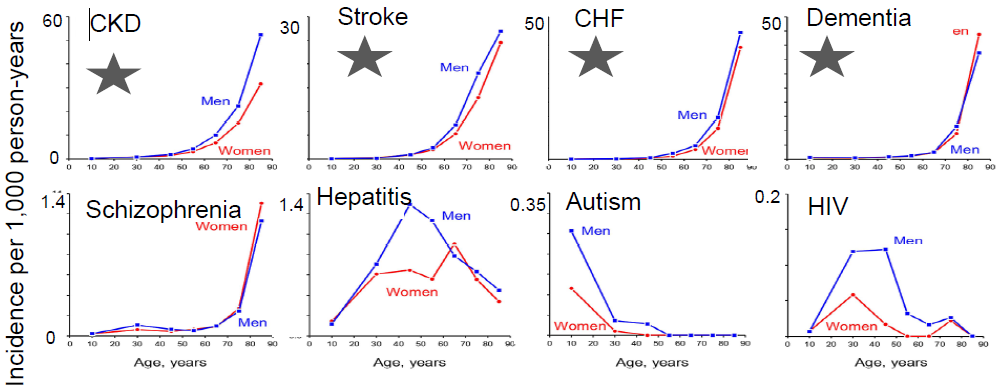 St Sauver JL et al. BMJ Open 2015; 5:e006413; Goodman RA et al., Prev Chronic Dis 2013;10:E66.
Wake Forest Baptist Medical Center
Incidence of new major chronic diseases (CVD,  dementia, cancer) or death: median 4-yr incidence 0.411

Support feasibility of 4-6 year study in aged 65-79yrs
23
Wake Forest Baptist Medical Center
Selecting Diseases for the Composite
Age is the most important risk factor.
Evidence that aging biology that is targeted by the  treatment plays a role in it’s occurrence.
Not a ‘biochemical’ diagnosis [per FDA].
Existing data supporting an effect of the proposed  intervention.
24
Wake Forest Baptist Medical Center
Metformin and Age-Related Diseases
Preliminary data from trials & observational studies
Up to 28% all non-metformin controls
Campbell et al.Aging Res Rev (2017) 30:31-44.  Gandini, et al. Cancer Prev Res 2014;7:867-85
Wake Forest Baptist Medical Center
Bannister et al. Diabetes, Obesity, Metabolism (2014) 16: 1165-1173.
Barzilai, et al. Cancer Prev Res 2014;7:867-85
25
Multiple Morbidity Composite Outcome
Major Disease Families
FDA
MI, Stroke, CHF

Cancer
MCI, Dementia  Death

Sensitivity  Analyses
Trial Design: Summary Points
A trial targeting aging to delay incidence of age-  related disease is feasible and no larger than  many other prevention trials.
There is no single correct end-point.	Different  end-points speak to different audiences.
A trial with clear-cut clinical end-points is
necessary to attract FDA interest.
27
Wake Forest Baptist Medical Center
TAME	Aging Outcomes Trial
Age 65-80 years AND
Slow gait speed OR Age-related disease
Inclusion  Criteria
n = 3000, 6-year, 14 Clinical Sites;  double-blind randomized placebo  controlled trial
Metformin (1500 mg 1×⁄day)  vs. Placebo	(0 mg	1×⁄day)
(Clinical) Time to incidence of any age-related disease:
MI, stroke, CHF, cancer*, MCI/dementia, or death.
Primary  Outcome
(Functional) Decline in mobility or cognitive function.
Secondary  Outcome
American Federation for Aging Research Funded Aging Outcomes Trial  NIH Proposed Biorepository & Biomarkers
Resource  &        Biomarkers  Outcomes
(Biological) Change in biomarkers of aging.
* Excluding non-melanoma skin cancer and prostate cancer
(Biological) Change in biomarkers of aging.
Three dominant aging biomarker strategies:
Surrogate markers of biological hallmarks of aging
Data-intensive approaches (e.g. epigenetic clocks)
Multivariable deficit accumulation models
(Biological) Change in biomarkers of aging.
TAME-5
Biomarker Index
Biological Age
Incidence TAME  Primary Outcome:
MI, Stroke, HF
Cancer
MCI, Dementia
Death
DNAm PhenoAge
Epigenetic Biomarker
DAITAME
Deficit Accumulation
Index
Phone Screen: Demographics & Medical History
Screening: Gait Speed, HgA1c, Creatinine
Baseline / Randomization Visit
Run-In Failures
~n=350
Metformin  n=1,500
Placebo  N=1,500
Outcomes
3 & 6 Month Visit
Adherence / Safety
Annual Visits (12-48 months)
Adherence / Outcomes / Function Years 2 & 4  Biomarkers & Biospecimens Years 1 & 3
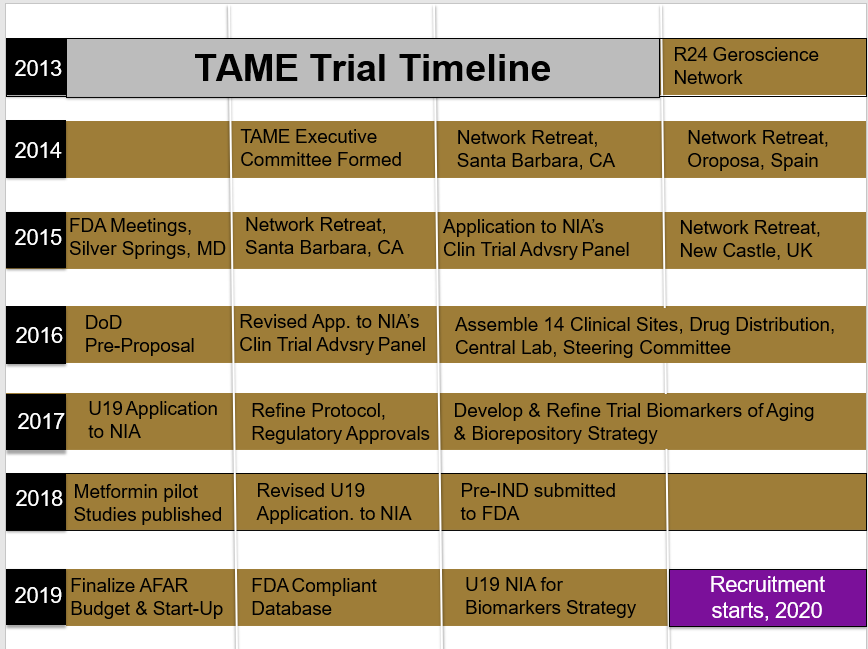 Collaboratively designed: Investigators, FDA  regulatory officials, NIH & key stakeholders
get people in the same room; cross-discipline  communication is key
Geroscience Network
33
Considerations for HIV & Aging
Intentional effort across disciplines,  communities, stakeholders: R24  R33
Funding clinical trials with age-related  multimorbidity as an outcome
Shared drivers of biological aging in persons  living with HIV
Disentangle: aging, DZ, Tx, nonlinear combined effects
Biomarker considerations
Geroscience-guided interventions
Trial populations & referent groups
Persons with HIV in trials: dogma, population, unknowns  related to shared & divergent biology
34
Wake Forest Baptist Medical Center
TAME Trial Sites: Institutions & Investigators
Wake Forest Baptist Medical Center
the road is made by those who walk it
-taoist proverb
Thank you!
AFAR; Glenn Foundation; NIH: K01 AG059837-01 (JNJ), P30 AG021332 (SKB, JNJ);  R01 AG048023, R01AG052608, R35 GM124922 (GAK); P30 AG038072 (NB); R01
AG023629 (ABN). Supported in part by NIA Intramural Research Program.